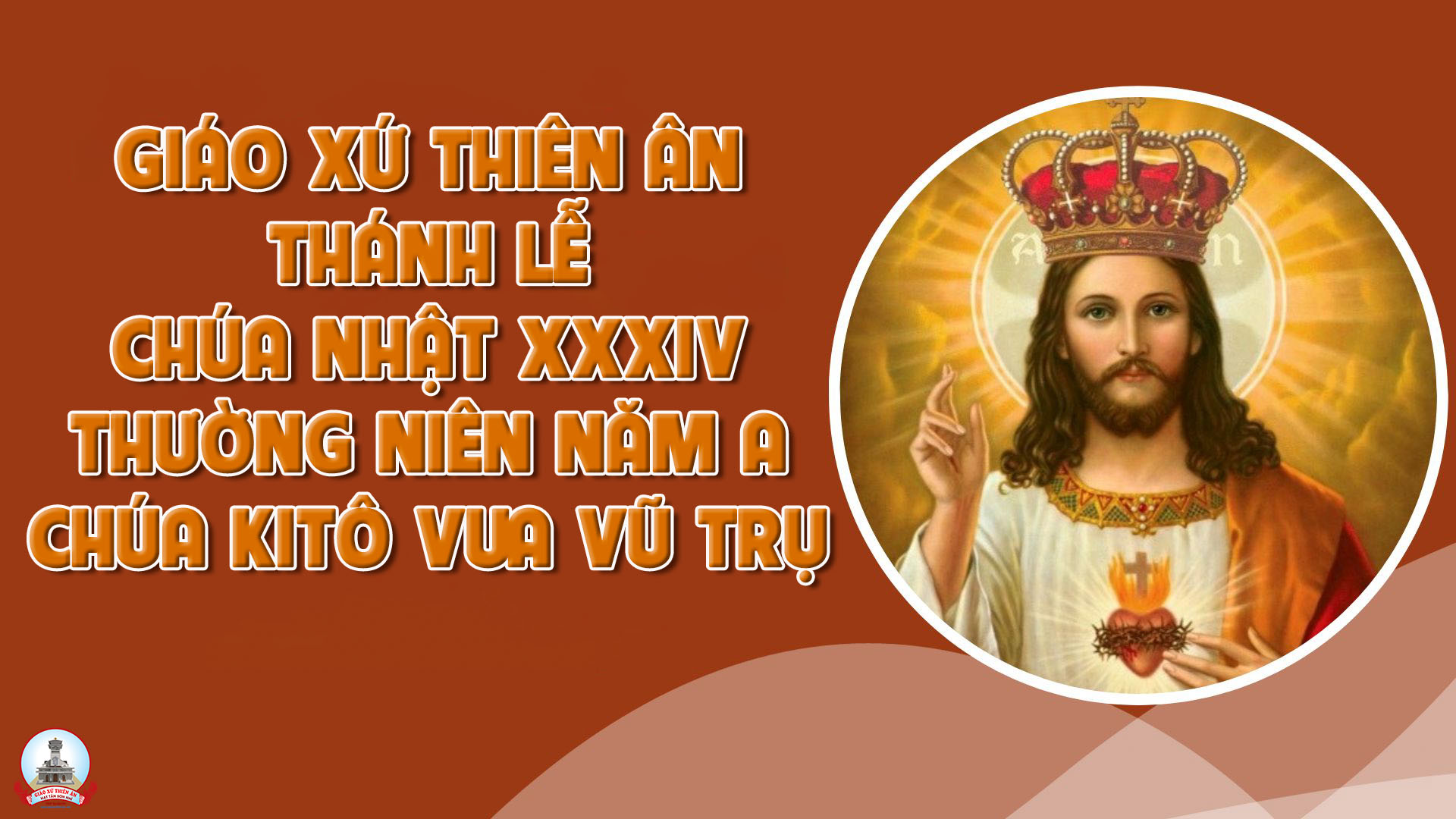 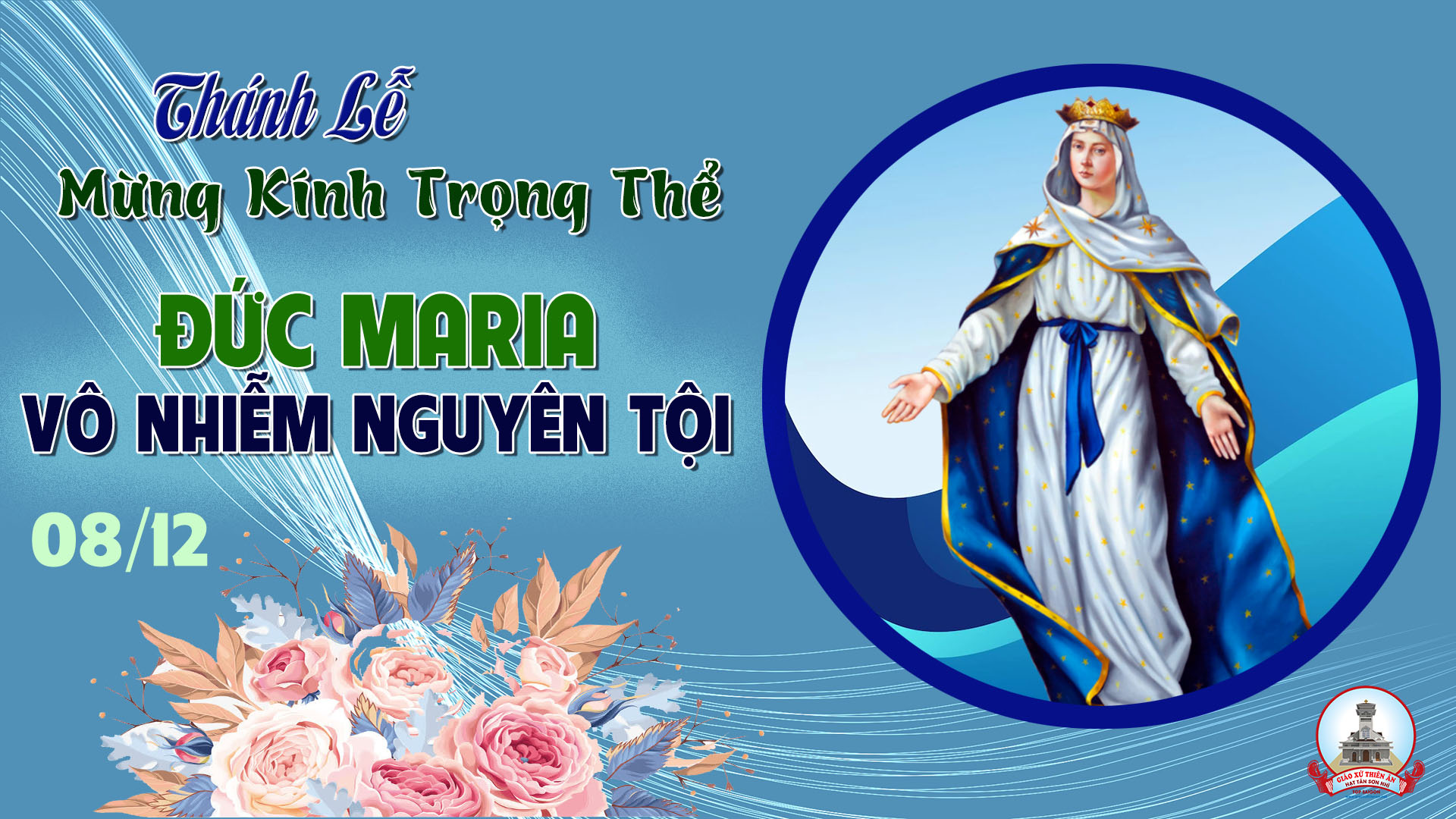 Ca Nhập LễNgợi Ca Nguyễn Duy
Đk: Từ bình minh con dâng hết tâm tình. Tụng ca Chúa Thiên đình một bài thơ kính tin. Trọn tình yêu khi đêm về sao sang. Con say lời chúc tụng ngợi ca Danh Chúa thôi.
Tk4: Đàn nhịp nhàng cùng với bước thu sang và dòng đời trời giá buốt đêm đông. Mùa lại mùa cùng nhau ca khen Chúa. Ngài tạo dựng non nước luôn đẹp tươi.
Đk: Từ bình minh con dâng hết tâm tình. Tụng ca Chúa Thiên đình một bài thơ kính tin. Trọn tình yêu khi đêm về sao sang. Con say lời chúc tụng ngợi ca Danh Chúa thôi.
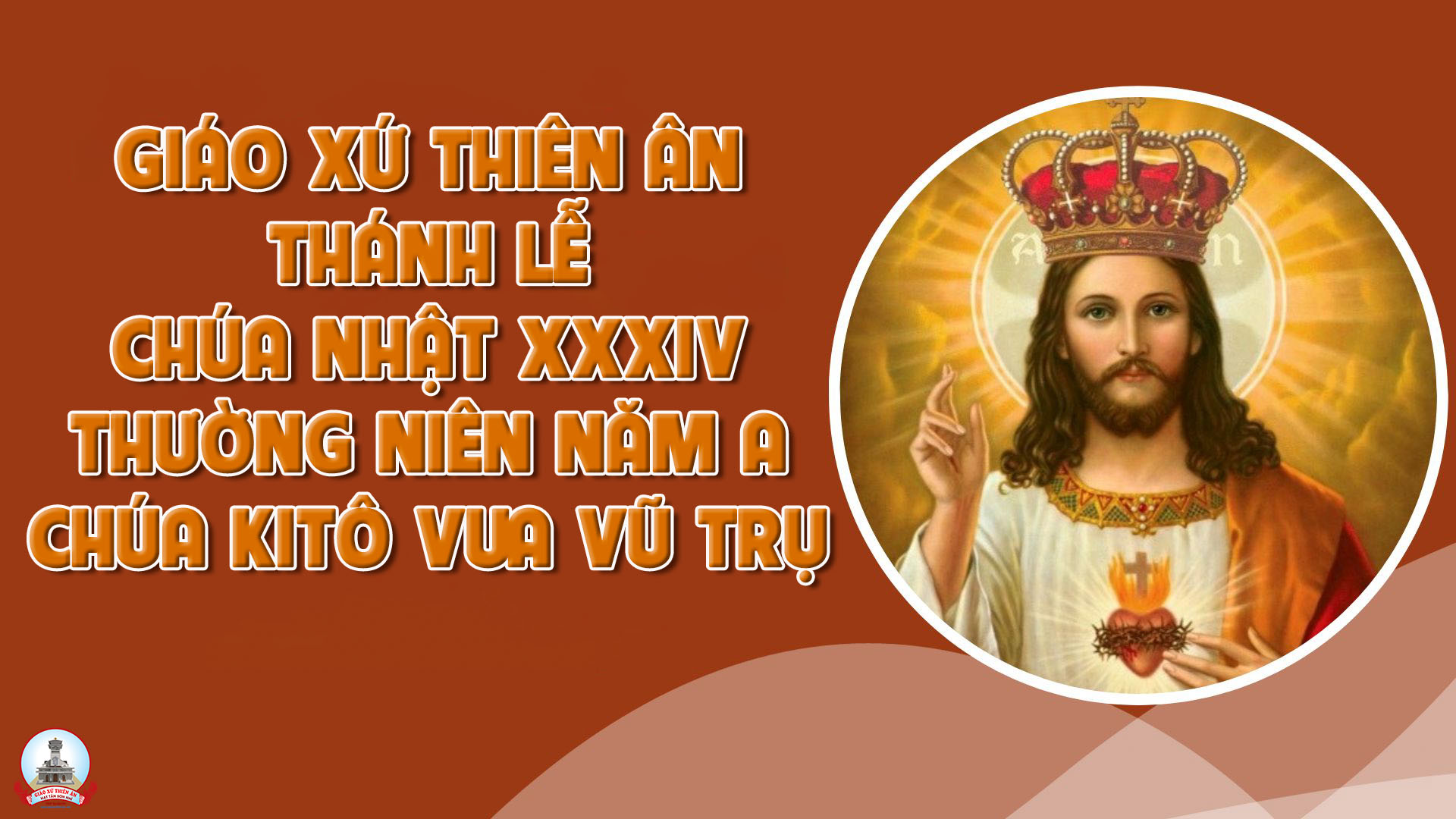 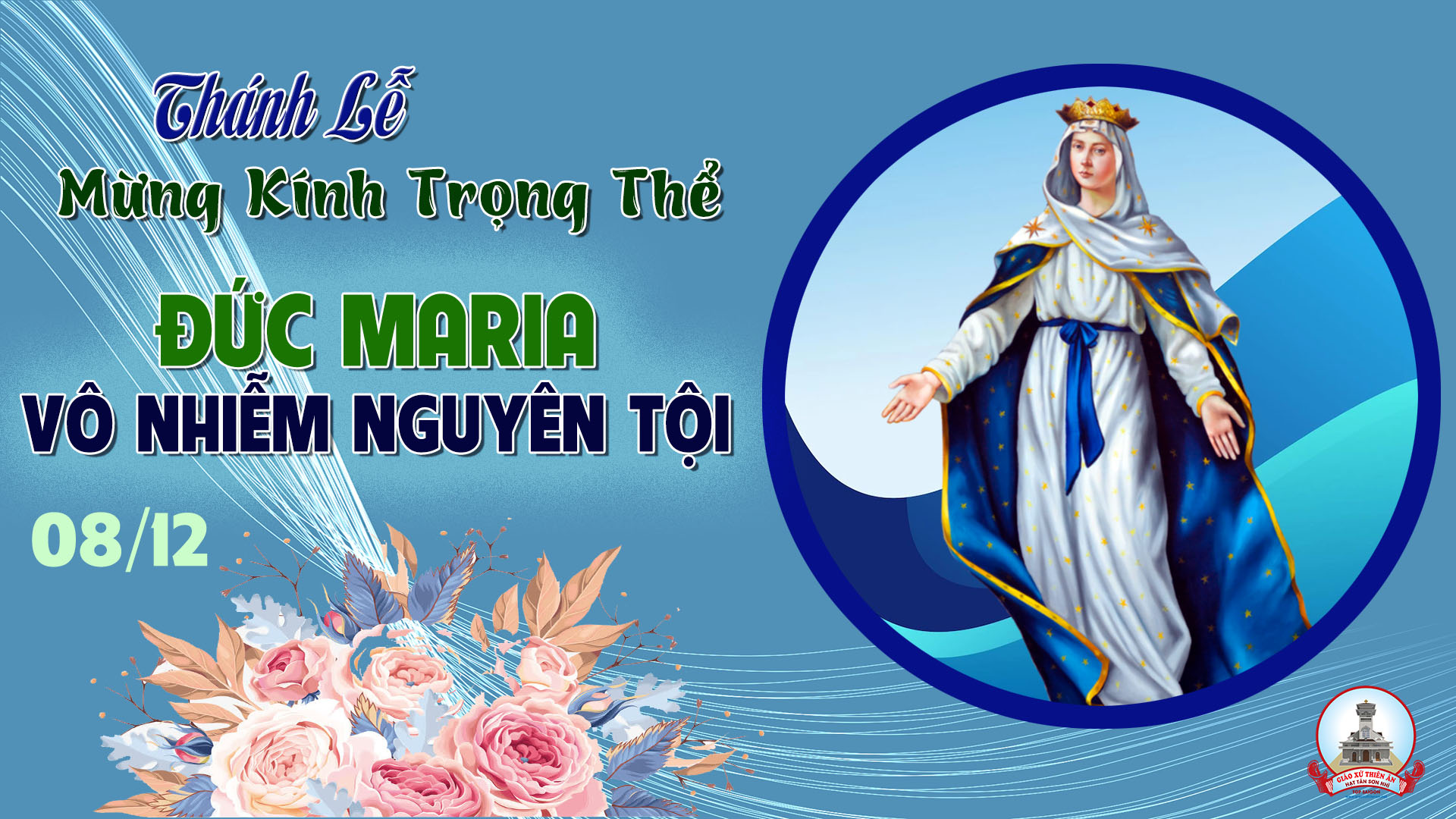 KINH VINH DANH
Chủ tế: Vinh danh Thiên Chúa trên các tầng trời.A+B: Và bình an dưới thế cho người thiện tâm.
A: Chúng con ca ngợi Chúa.
B: Chúng con chúc tụng Chúa. A: Chúng con thờ lạy Chúa. 
B: Chúng con tôn vinh Chúa.
A: Chúng con cảm tạ Chúa vì vinh quang cao cả Chúa.
B: Lạy Chúa là Thiên Chúa, là Vua trên trời, là Chúa Cha toàn năng.
A: Lạy con một Thiên Chúa,            Chúa Giêsu Kitô.
B: Lạy Chúa là Thiên Chúa, là Chiên Thiên Chúa là Con Đức Chúa Cha.
A: Chúa xóa tội trần gian, xin thương xót chúng con.
B: Chúa xóa tội trần gian, xin nhậm lời chúng con cầu khẩn.
A: Chúa ngự bên hữu Đức Chúa Cha, xin thương xót chúng con.
B: Vì lạy Chúa Giêsu Kitô, chỉ có Chúa là Đấng Thánh.
Chỉ có Chúa là Chúa, chỉ có Chúa là đấng tối cao.
A+B: Cùng Đức Chúa Thánh Thần trong vinh quang Đức Chúa Cha. 
Amen.
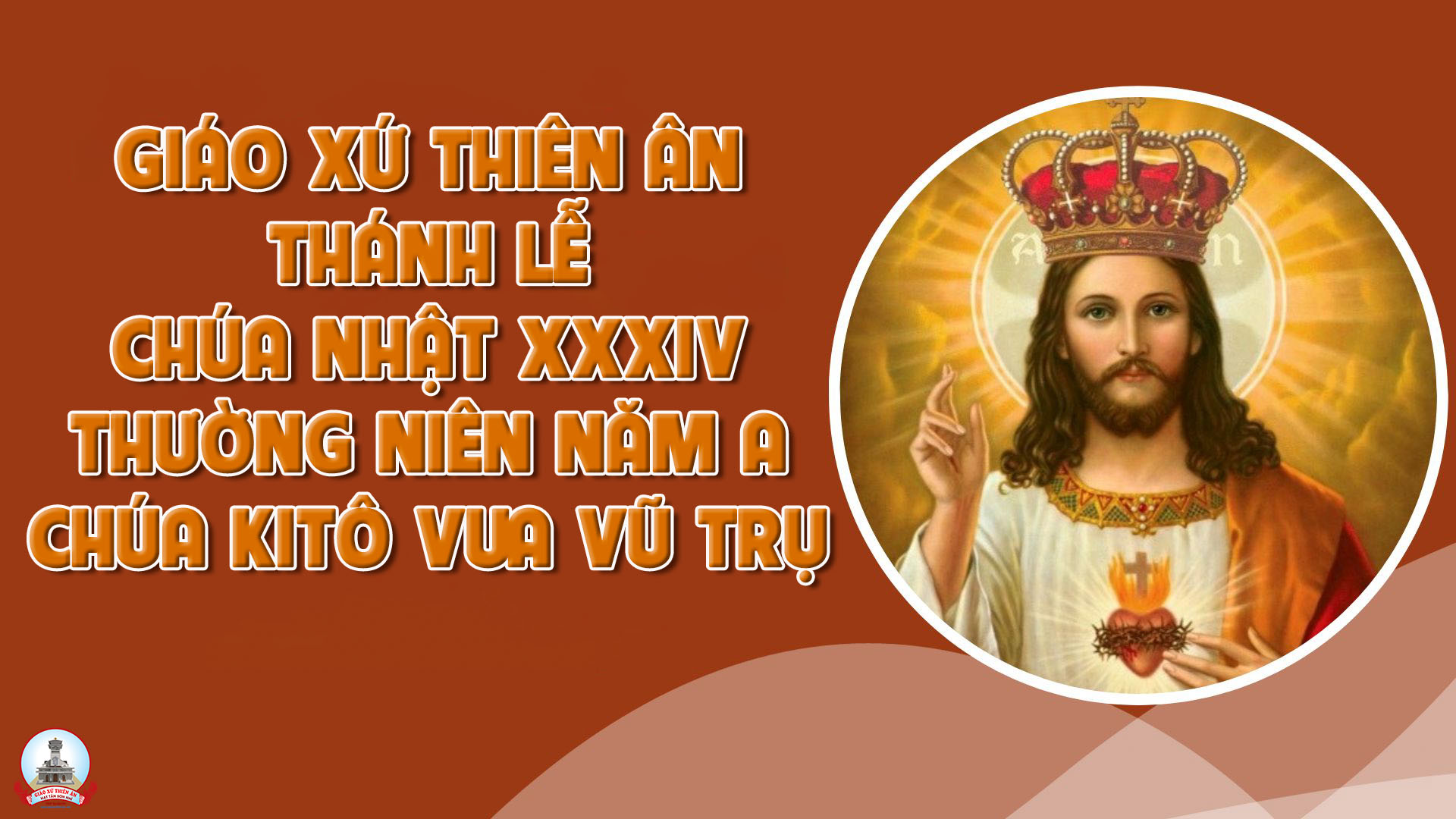 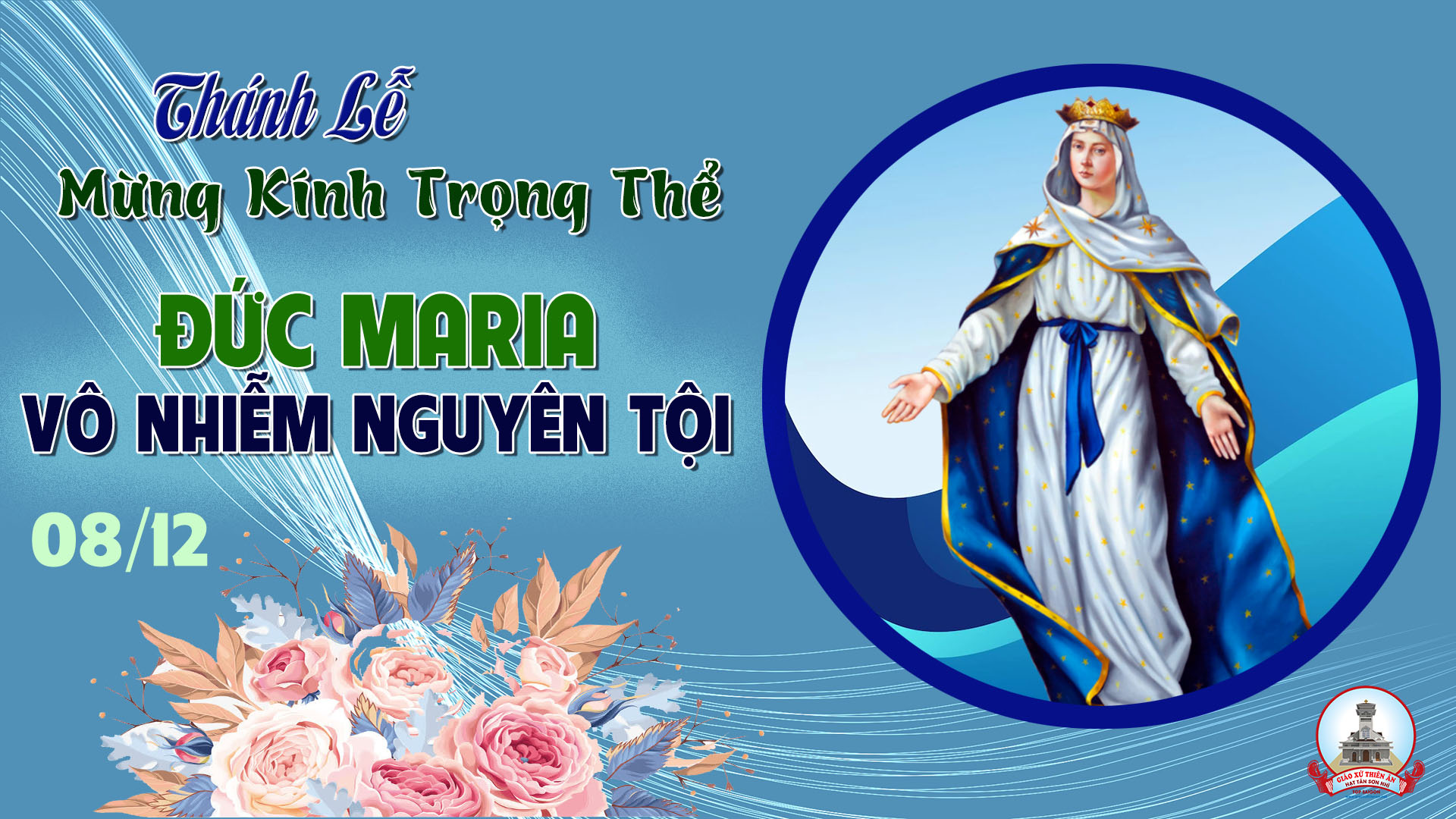 Thánh Vịnh 97Lễ Đức Maria Vô Nhiễm Nguyên TộiLm. Kim Long
Đk: Hát lên khúc tân ca mừng Thiên Chúa vì Ngài đã thực hiện biết bao kỳ công.
Tk1: Hát lên một khúc tân ca ngợi khen Chúa Trời, vì Chúa đã tạo tác biết bao kỳ công. Nhờ tay thực uy dũng Ngài đã vinh thắng, vinh thắng nhờ cánh tay thánh thiện của Ngài.
Đk: Hát lên khúc tân ca mừng Thiên Chúa vì Ngài đã thực hiện biết bao kỳ công.
Tk2: Chúa nay dọi chiếu trên ta hồng ân cứu độ. Mạc khải cùng vạn quốc đức công bình đây. Tình thương, lòng trung tín rầy Ngài đã nhớ, ban xuống nhà Ích-diên, chính dân riêng Ngài.
Đk: Hát lên khúc tân ca mừng Thiên Chúa vì Ngài đã thực hiện biết bao kỳ công.
Tk3: Khắp nơi toàn cõi dương gian rầy đã ngắm nhìn. Nhìn Chúa dùng quyền phép cứu độ trần gian. Nào mau ngợi khen Chúa, địa cầu muôn nơi, vui sướng đàn hát lên, hỉ hoan reo hò.
Đk: Hát lên khúc tân ca mừng Thiên Chúa vì Ngài đã thực hiện biết bao kỳ công.
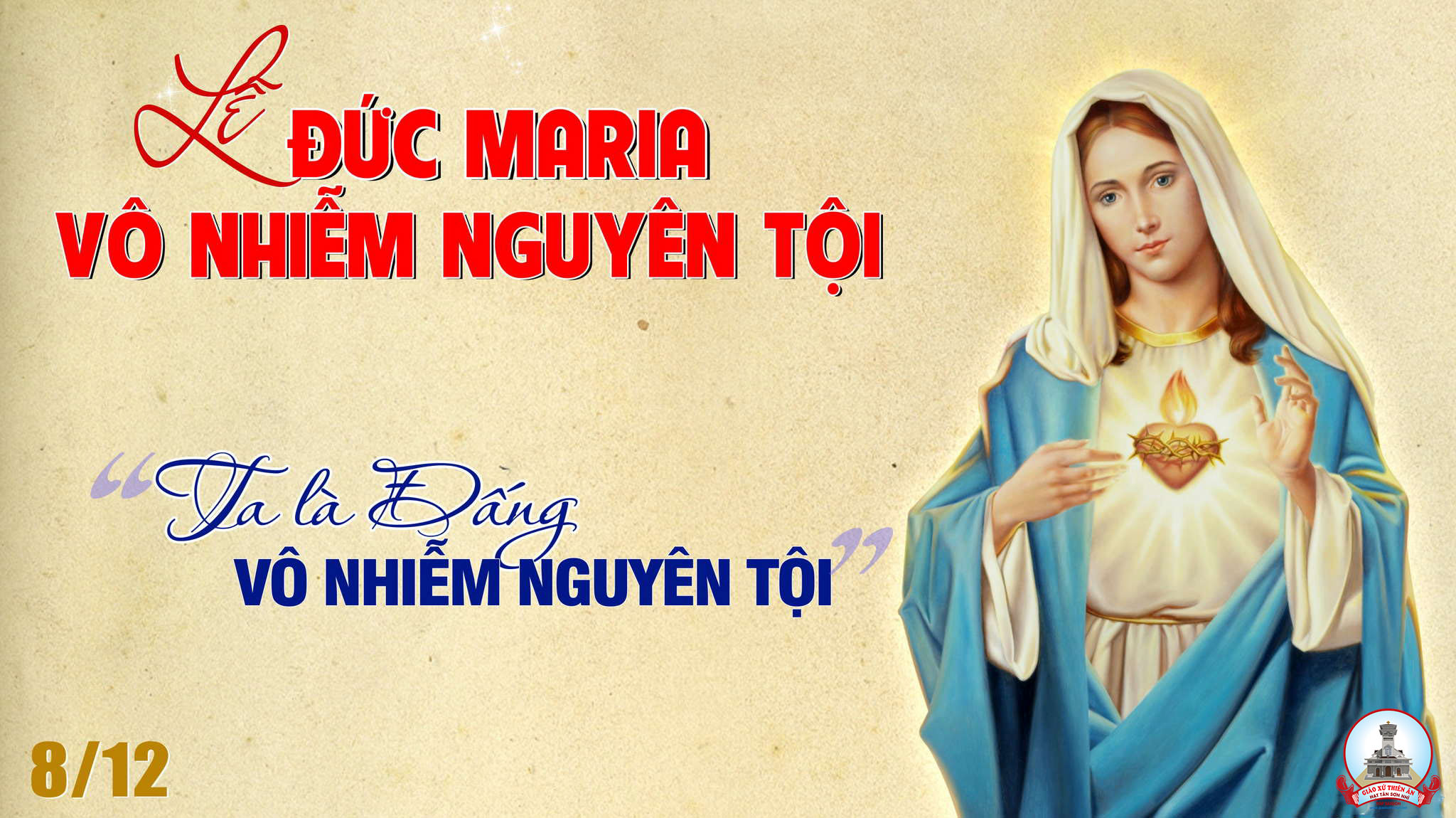 Alleluia - Alleluia:
Kính mừng Ma-ri-a đầy ơn phúc, Chúa ở cùng Mẹ, Mẹ diễm phúc hơn các phụ nữ.
Alleluia …
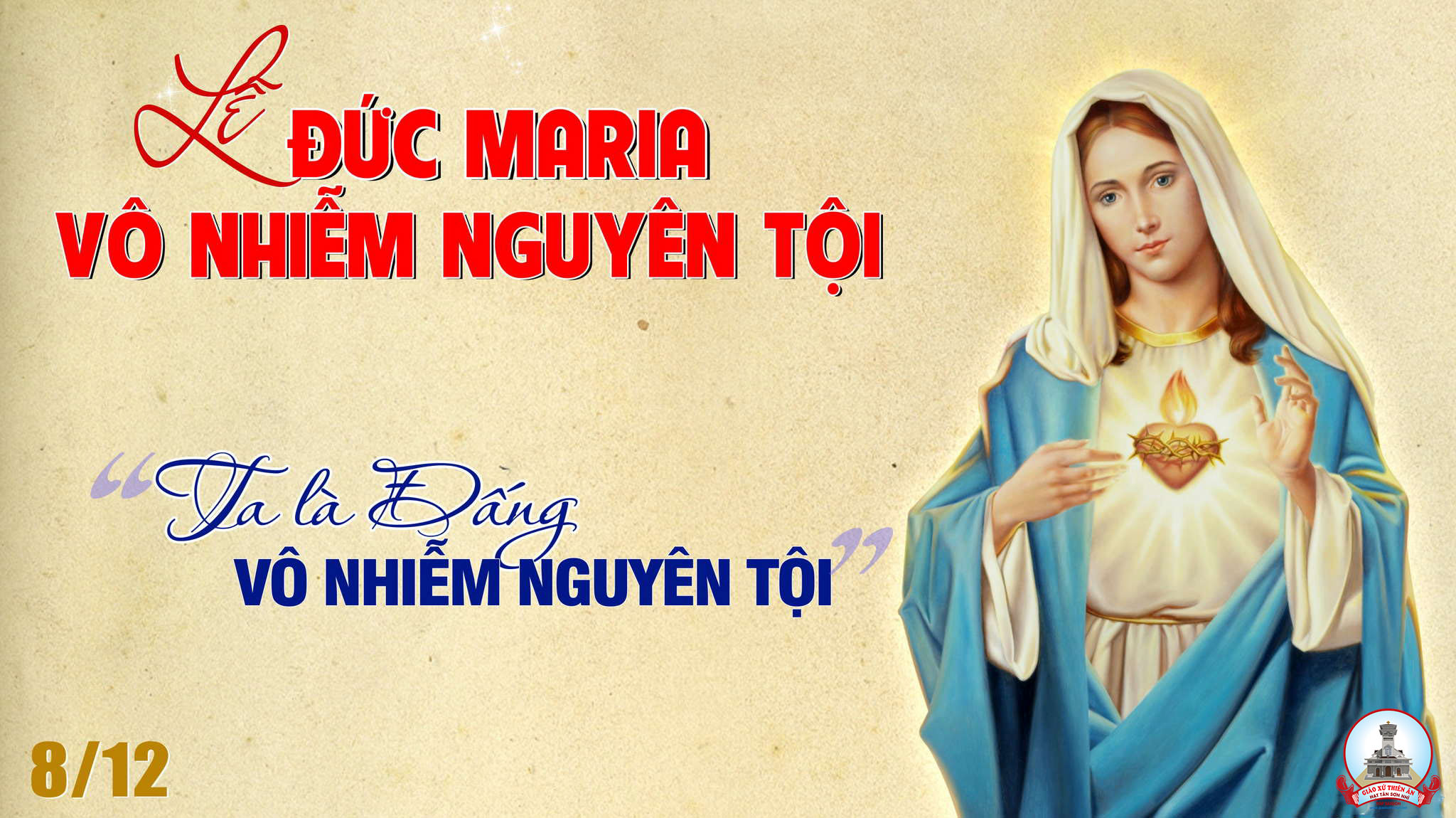 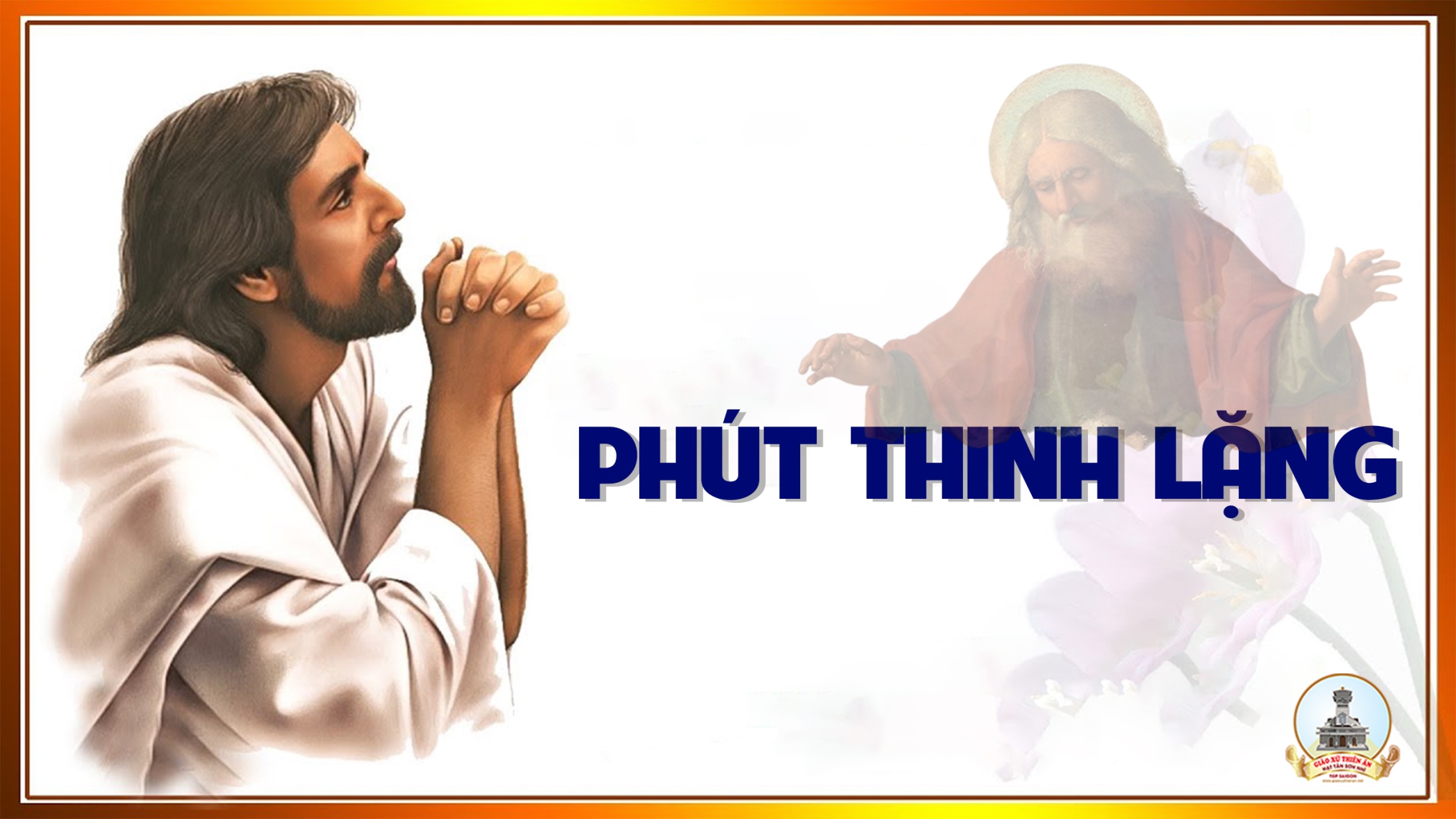 KINH TIN KÍNH
Tôi tin kính một Thiên Chúa là Cha toàn năng, Đấng tạo thành trời đất, muôn vật hữu hình và vô hình.
Tôi tin kính một Chúa Giêsu Kitô, Con Một Thiên Chúa, Sinh bởi Đức Chúa Cha từ trước muôn đời.
Người là Thiên Chúa bởi Thiên Chúa, Ánh Sáng bởi Ánh Sáng, Thiên Chúa thật bởi Thiên Chúa thật,
được sinh ra mà không phải được tạo thành, đồng bản thể với Đức Chúa Cha: nhờ Người mà muôn vật được tạo thành.
Vì loài người chúng ta và để cứu độ chúng ta, Người đã từ trời xuống thế.
Bởi phép Đức Chúa Thánh Thần, Người đã nhập thể trong lòng Trinh Nữ Maria, và đã làm người.
Người chịu đóng đinh vào thập giá vì chúng ta, thời quan Phongxiô Philatô; Người chịu khổ hình và mai táng, ngày thứ ba Người sống lại như lời Thánh Kinh.
Người lên trời, ngự bên hữu Đức Chúa Cha, và Người sẽ lại đến trong vinh quang để phán xét kẻ sống và kẻ chết, Nước Người sẽ không bao giờ cùng.
Tôi tin kính Đức Chúa Thánh Thần là Thiên Chúa và là Đấng ban sự sống, Người bởi Đức Chúa Cha và Đức Chúa Con mà ra,
Người được phụng thờ và tôn vinh cùng với Đức Chúa Cha và Đức Chúa Con: Người đã dùng các tiên tri mà phán dạy.
Tôi tin Hội Thánh duy nhất thánh thiện công giáo và tông truyền.
Tôi tuyên xưng có một Phép Rửa để tha tội. Tôi trông đợi kẻ chết sống lại và sự sống đời sau. Amen.
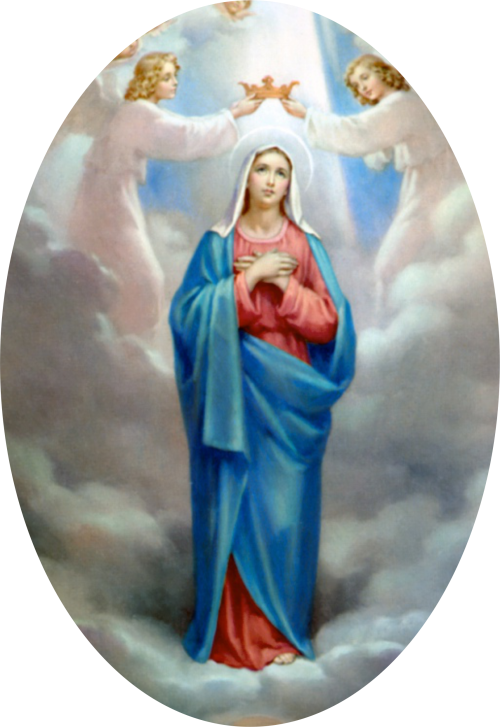 LỜI NGUYỆN TÍN HỮU
Đức Maria đã luôn lắng nghe và thực hành Lời Chúa, vì thế Mẹ được Thiên Chúa ban phần thưởng quý báu nhất chính là Nước thiên đàng. Với niềm khát khao mai sau cũng được về trời cùng Mẹ,
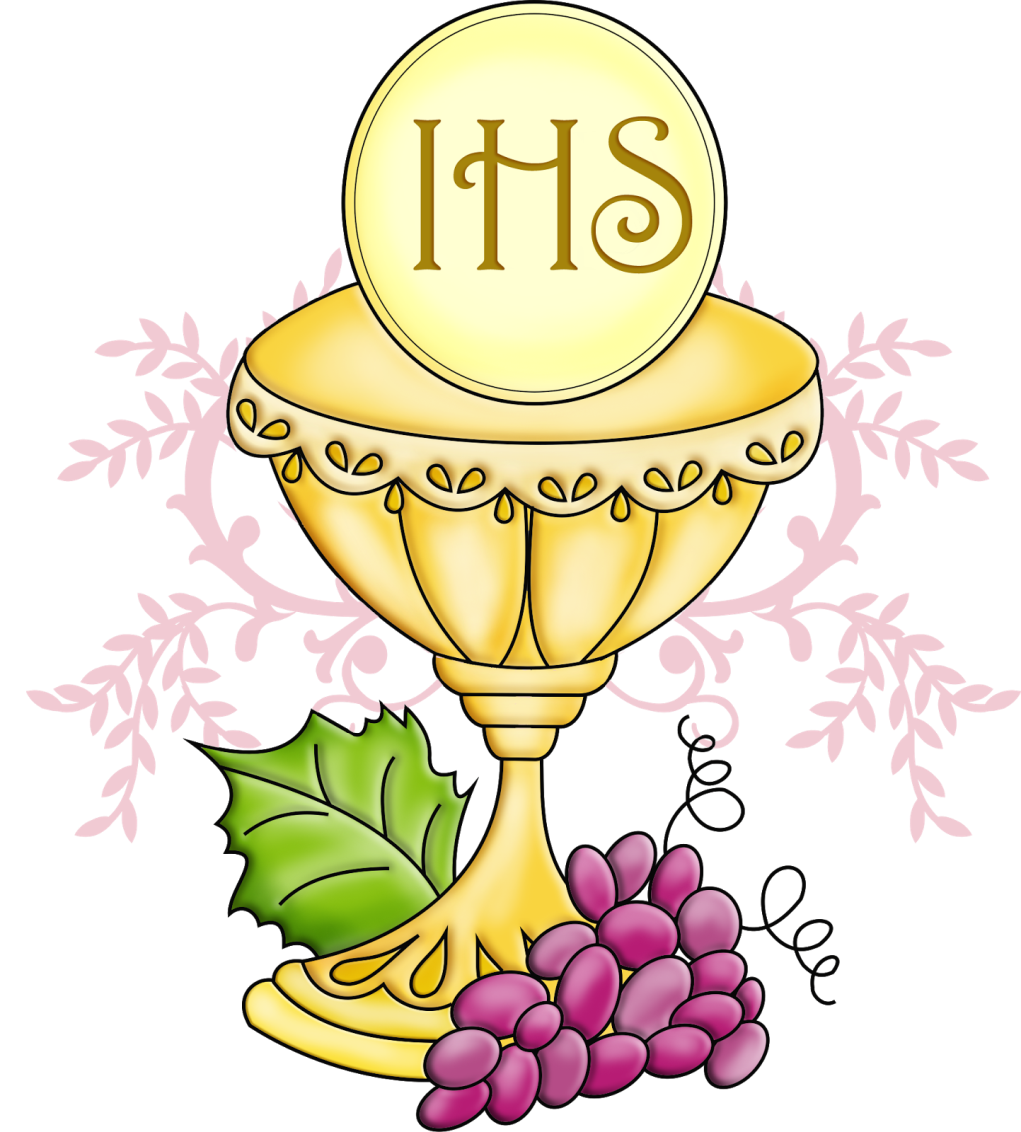 Ca Dâng Lễ
DÂNG 
Lm. Nguyễn Duy
Tk1:  Nguyện dâng Chúa lễ tình yêu chân thành. Này tấm bánh đây rượu nho thơm ngát. Nguyện dâng Chúa đôi bàn tay con hiến. Chúa thương chấp nhận ban phúc lành tháng năm.
Đk: Nguyện dâng Chúa tâm tình con thiết tha. Xin Cha thương ủ ấp trái tim hồng. Nguyện dâng Chúa bánh rượu thơm trắng trong. Xin trung kiên mến yêu Ngài hết lòng.
Tk2:  Đoàn con cái đã về đây chung lời. Hợp dâng Chúa tâm hồn và thân xác. Nguyện mãi mãi suốt đời yêu nhau hơn. Chúa thương kết hiệp muôn tấm long chúng con.
Đk: Nguyện dâng Chúa tâm tình con thiết tha. Xin Cha thương ủ ấp trái tim hồng. Nguyện dâng Chúa bánh rượu thơm trắng trong. Xin trung kiên mến yêu Ngài hết lòng.
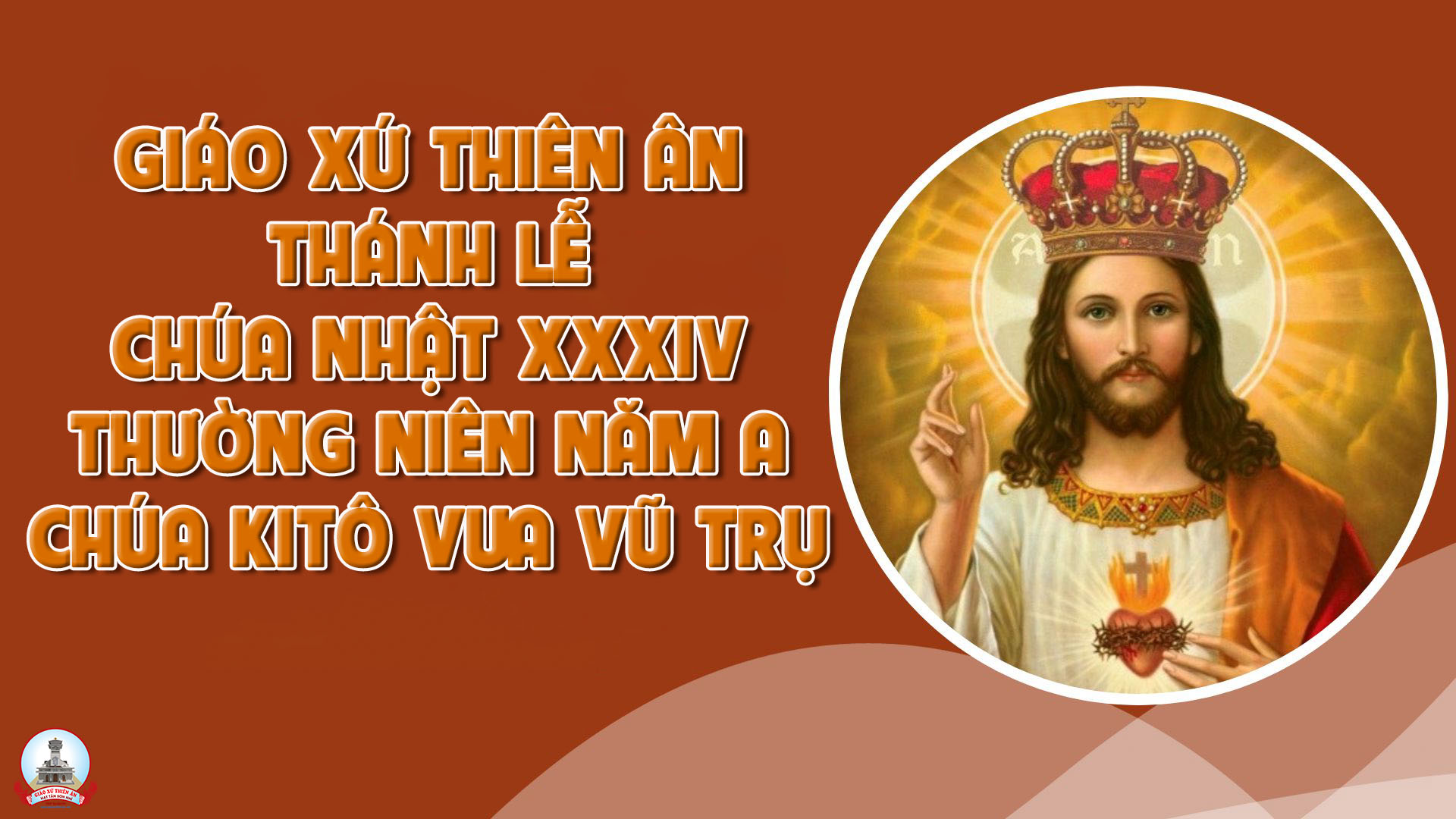 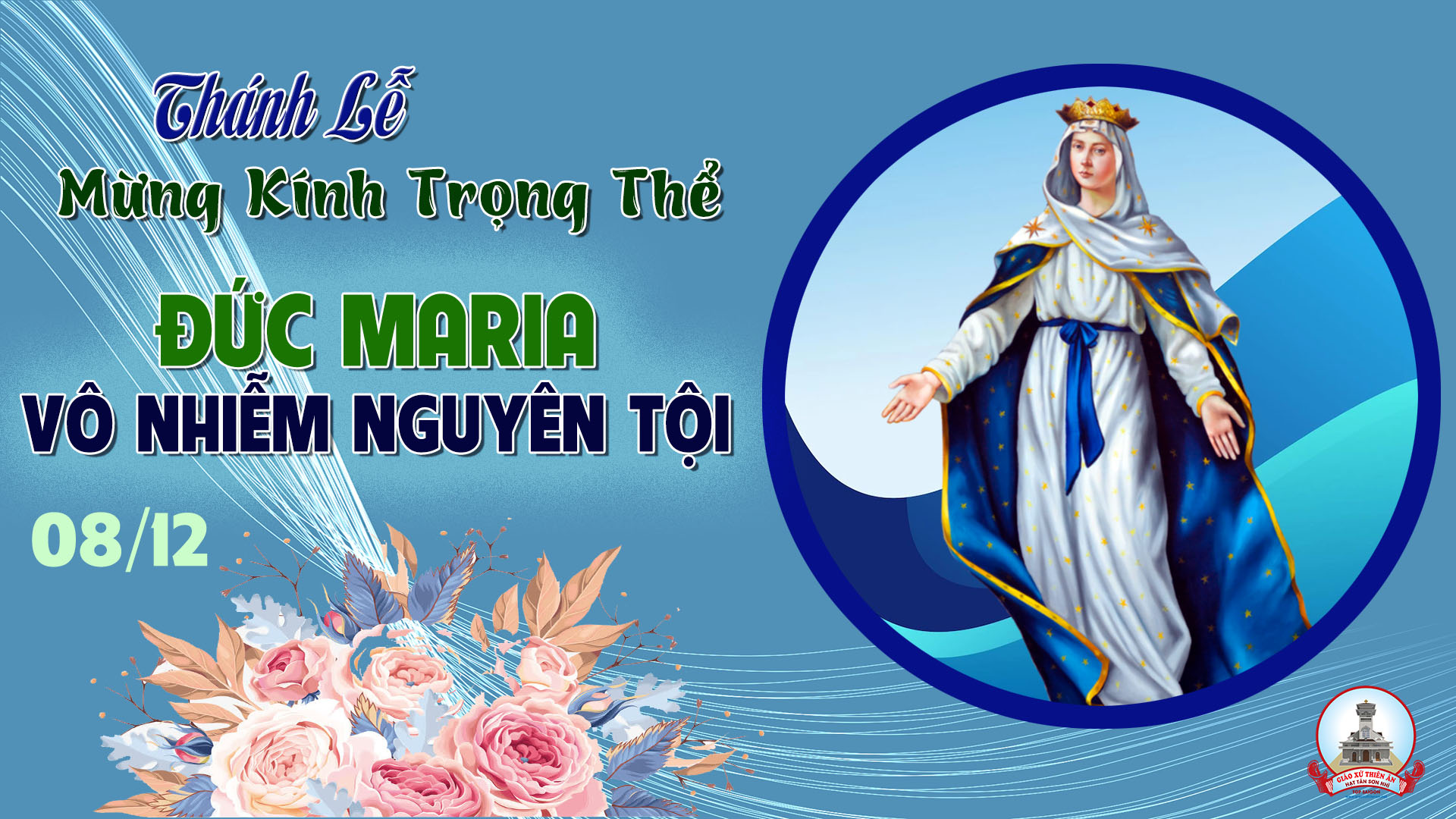 Ca Nguyện Hiệp LễChúa Trong Đời ConLm. Thái Nguyên
Tk1: Chúa vẫn âm thầm từng ngày trong con, với những vui buồn cuộc đời nhân gian, bước con lầm than tình Chúa vẫn dâng tràn. Tình yêu của Chúa ví như khung trời xanh, ngày đêm lặng lẽ vẫn chở che mọi lúc, bước con an bình đời thắm tuoi đẹp tình.
Đk: Chúa ở cùng con với tấm lòng son sống cho đời con chan chứa khôn vơi tình thương Chúa sang ngời. Tình con dâng Chúa quyết tâm từ đây mến yêu nồng saydaan thân dựng xây trọn cả cuộc đời này.
Tk2: Chúa vẫn âm thầm lặng nhìn con đi, ánh mắt nhân từ dịu dàng yêu thương, bước đi ngàn phương cùng với con trên đường. Tình yêu của Chúa thắm tô cho đời con, làm nên cuộc sống sang ngời trong tình mến, mãi luôn vững bền tình Chúa ôi ngọt mềm.
Đk: Chúa ở cùng con với tấm lòng son sống cho đời con chan chứa khôn vơi tình thương Chúa sang ngời. Tình con dâng Chúa quyết tâm từ đây mến yêu nồng saydaan thân dựng xây trọn cả cuộc đời này.
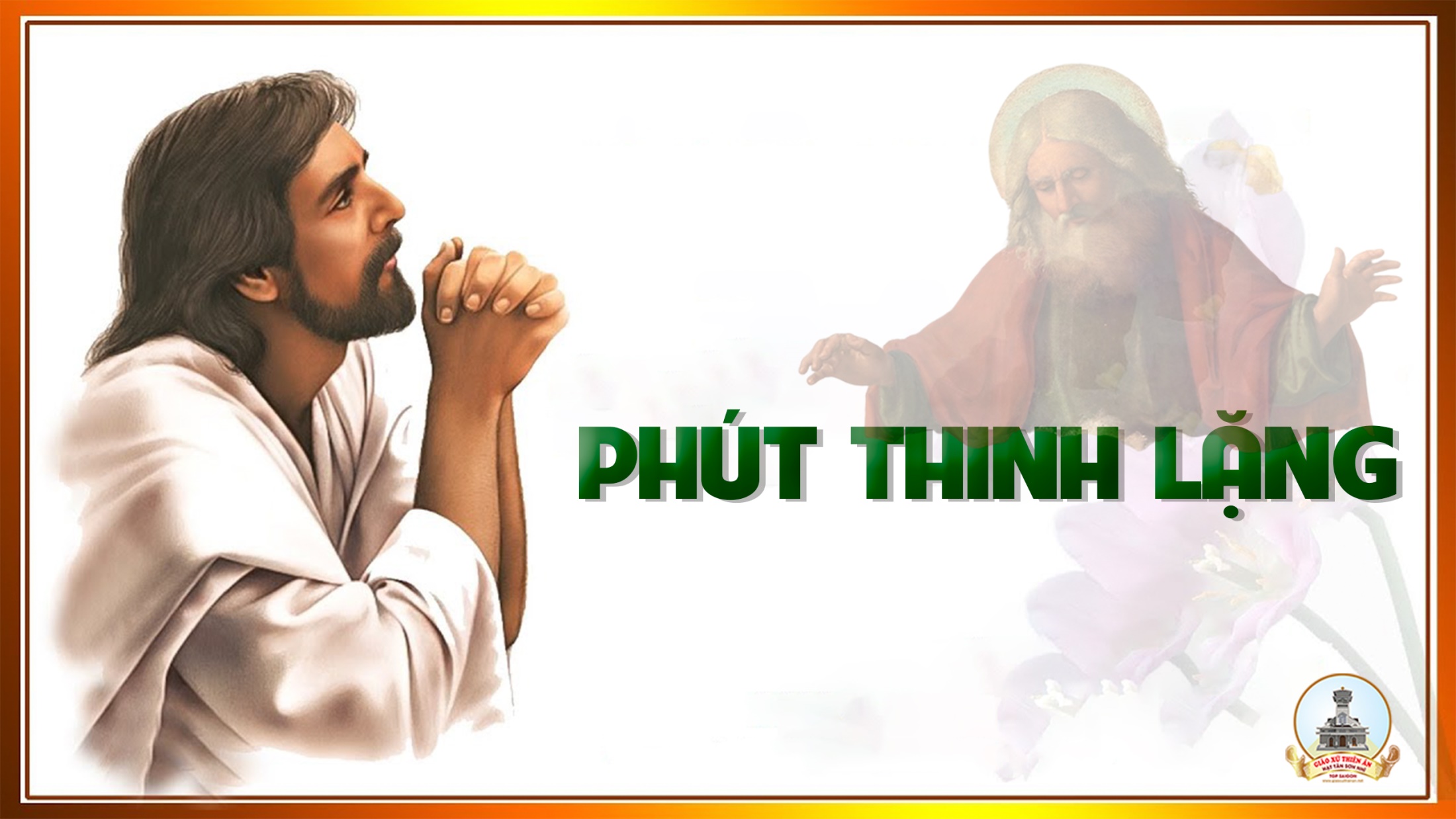 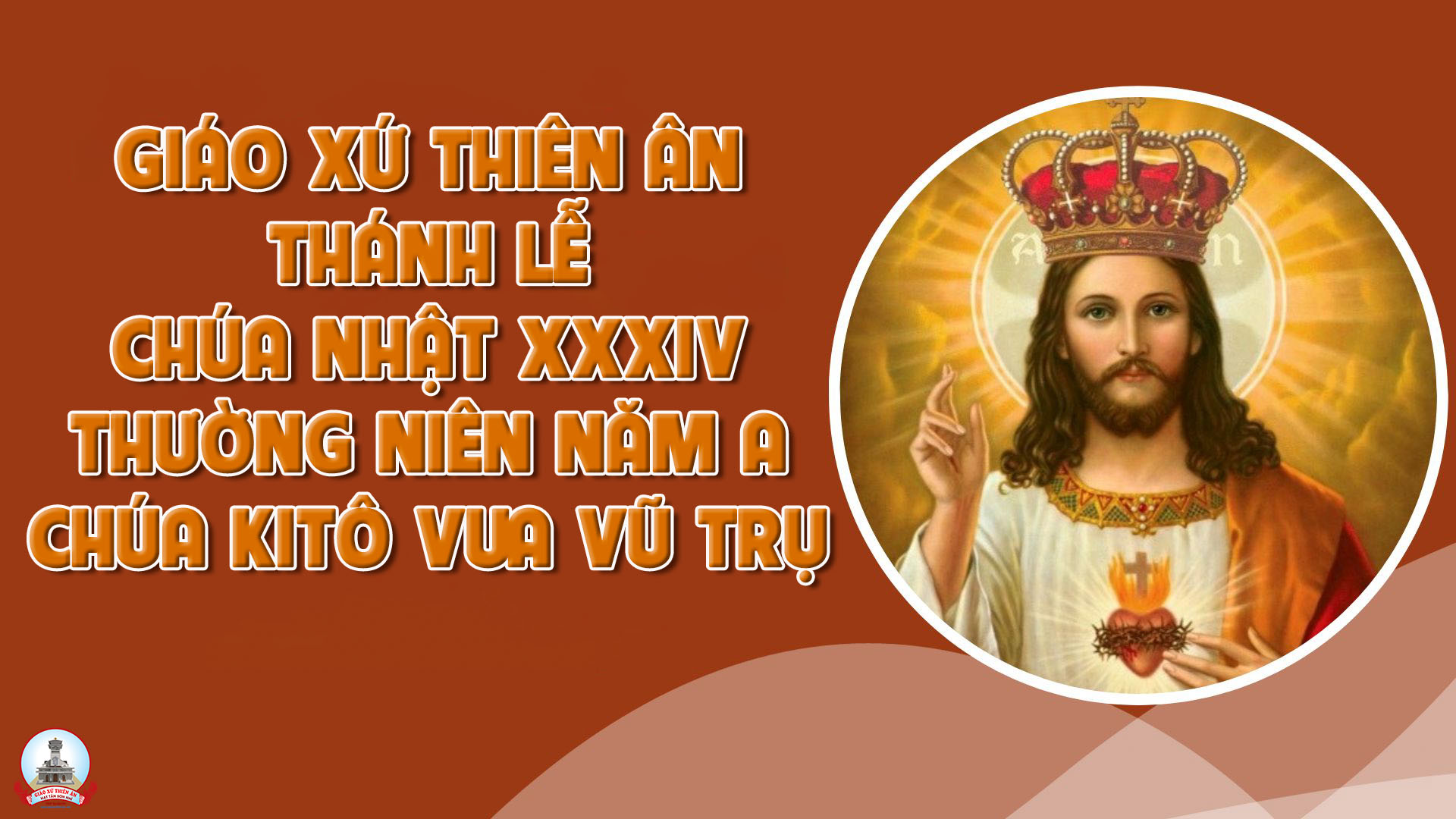 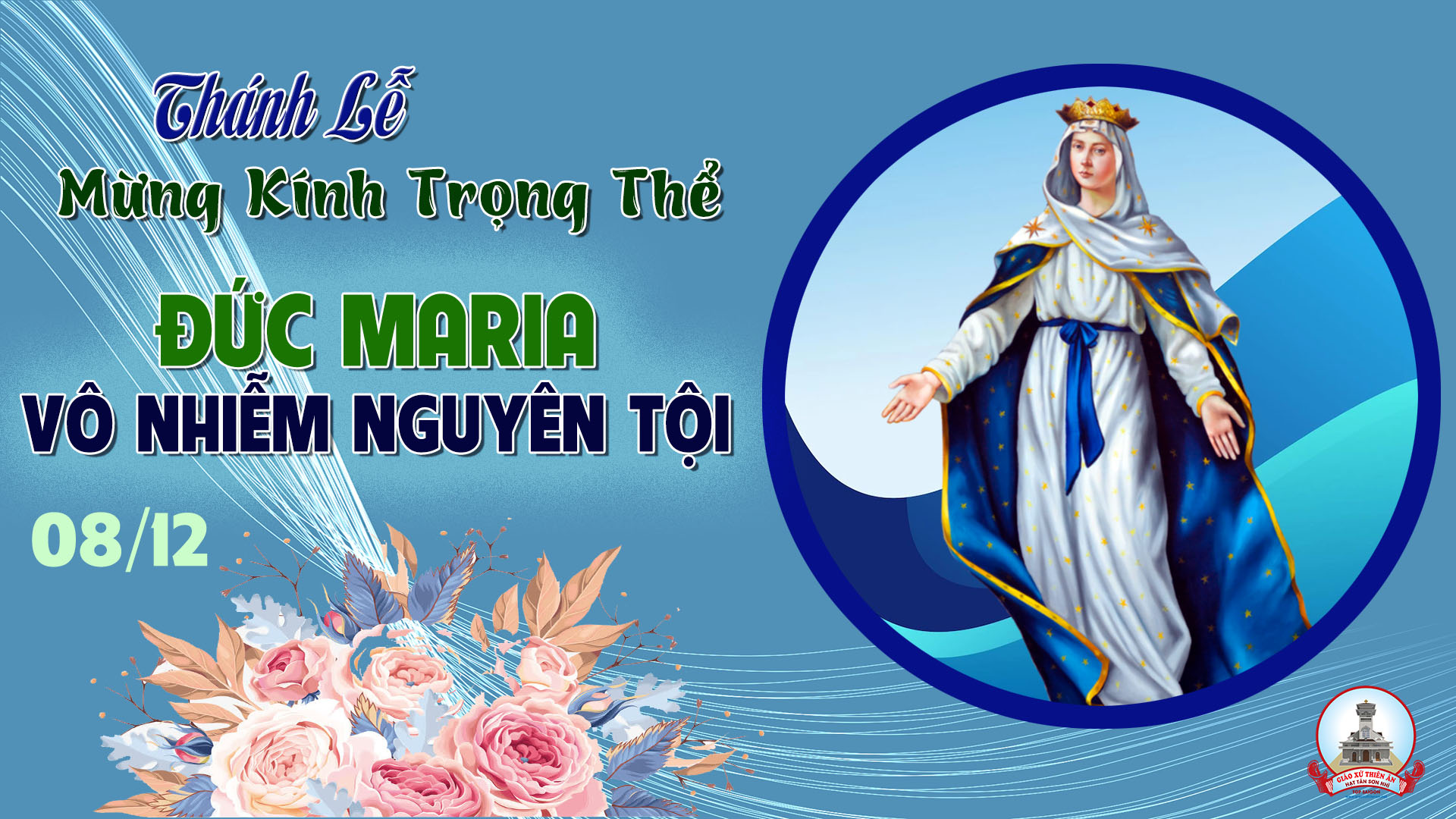 Ca Kết LễCung Chúc Trinh VươngHoài Đức
Tk1: Cung chúc Trinh Vương không hề nhiễm tội truyền, thật Mẹ là Mẹ Thiên Chúa, Mẹ khiết trinh trọn đời. Cung chúc Trinh Vương là kho tích ơn thiêng, Mẹ đã hy sinh hiệp thông để cứu chuộc nhân loài.
Đk: Mẹ Maria! Ai là không được Mẹ thương đến, khốn thay nhân loại mê đắm nên lãng quên. Mẹ Fatima! Con nguyện xin đền tạ yêu mến, muốn hy sinh nhiều, yên ủi Mẹ khỏi ưu phiền.
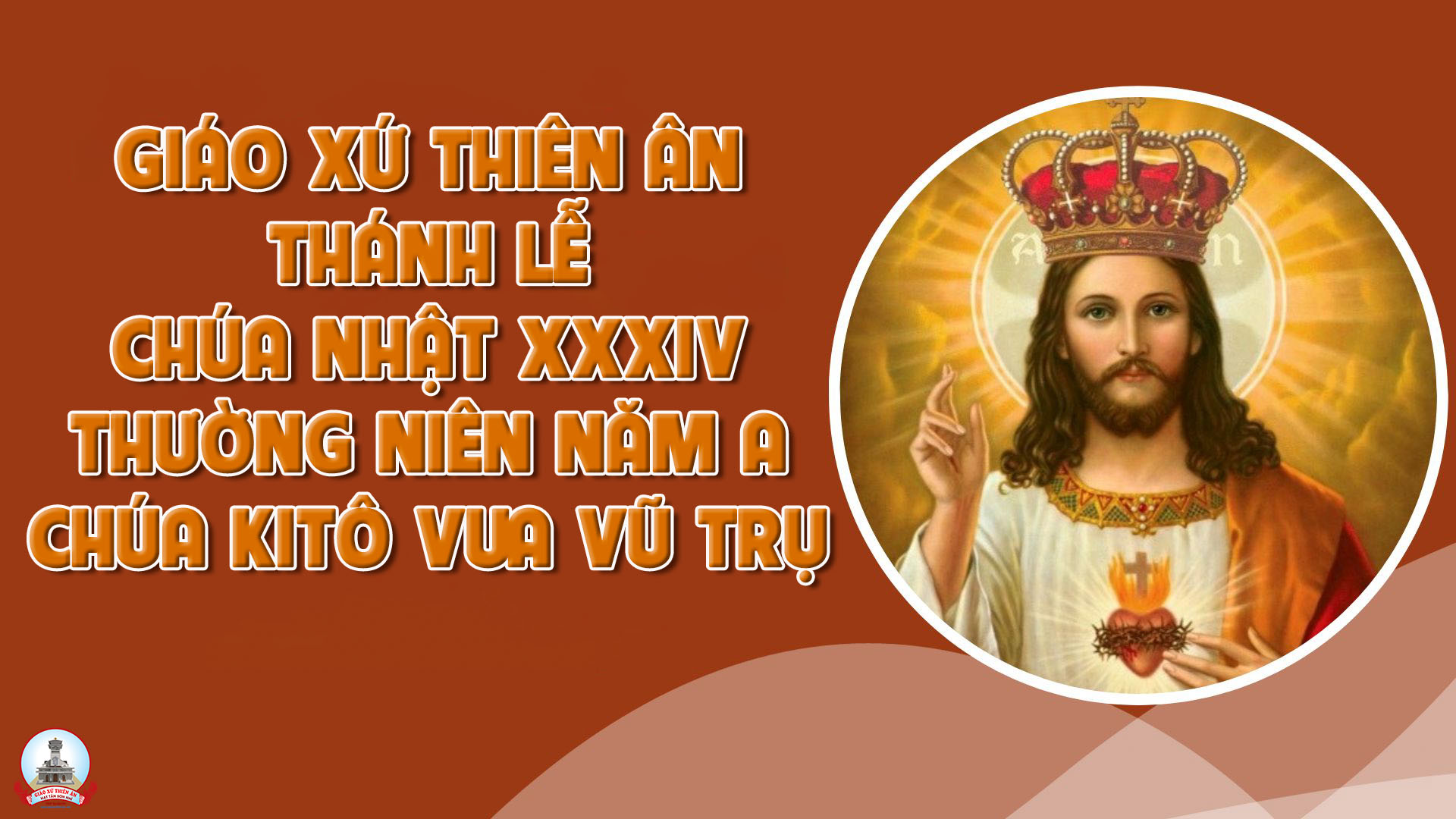 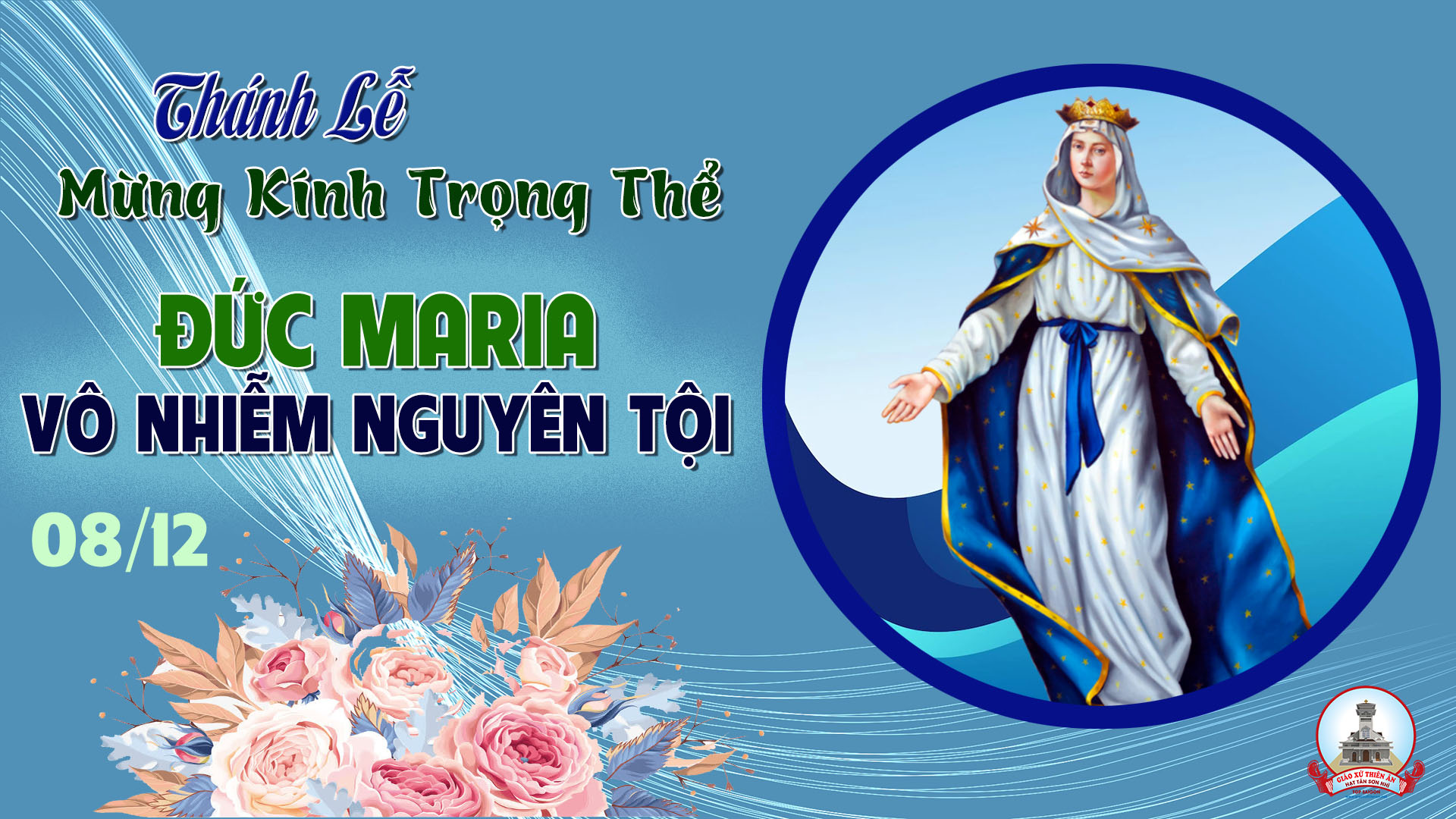